BAKALÁŘSKÁ PRÁCE
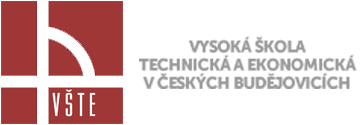 Přestavba stávající dílny na rodinný dům
Autor: Veronika NOVOTNÁ
Vedoucí: Ing. Jiří ŠÁL
Oponent: Ing. et Ing. Petra NOVÁKOVÁ
Červen 2018
Obsah
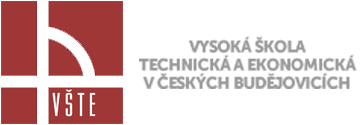 Motivace a důvody k řešení daného problému
skutečný projekt
výzva
uplatnění získaných zkušeností z praxe
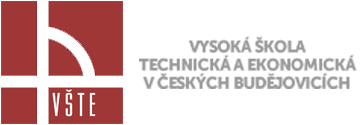 Cíl práce
přestavba stávající dílny na rodinný dům
splnění technických požadavků na rodinné domy
splnění přání investora
tvorba projektové dokumentace podle novelizované vyhlášky č. 499/2006 Sb. platné od 1. 1. 2018
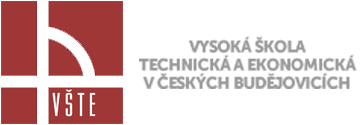 Seznámení s řešeným objektem
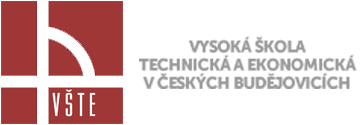 Umístění stavby
Katastrální území:	
     České Budějovice 3

Číslo parcely:		
      620/4
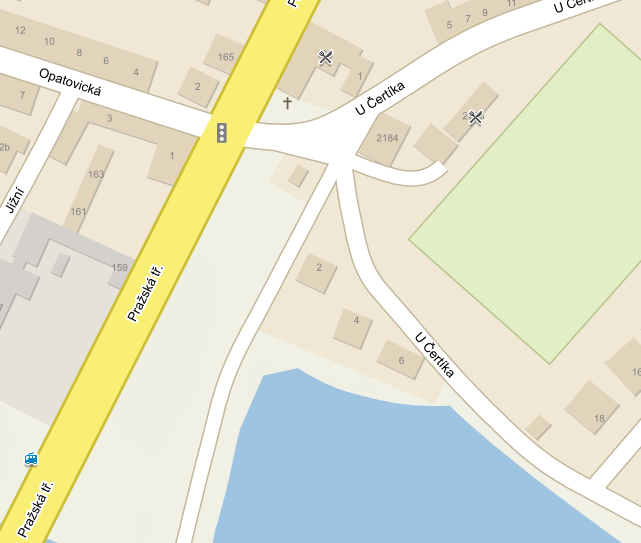 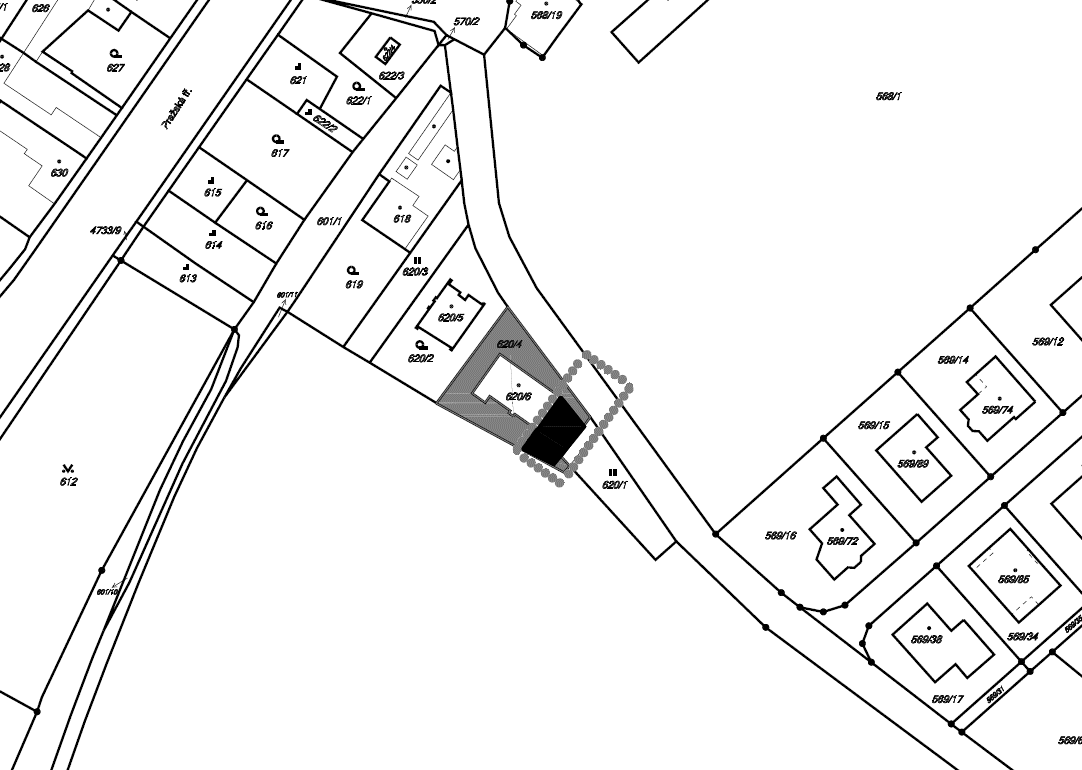 Zdroj: Mapy.cz
Zdroj: Vlastní
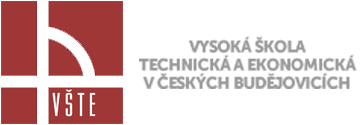 projektová dokumentace od pana Ing. Jaroslava Zajíce z r. 1997
místní šetření
fotodokumentace
konzultace s investorem
Stávající stav
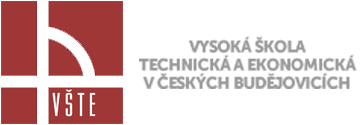 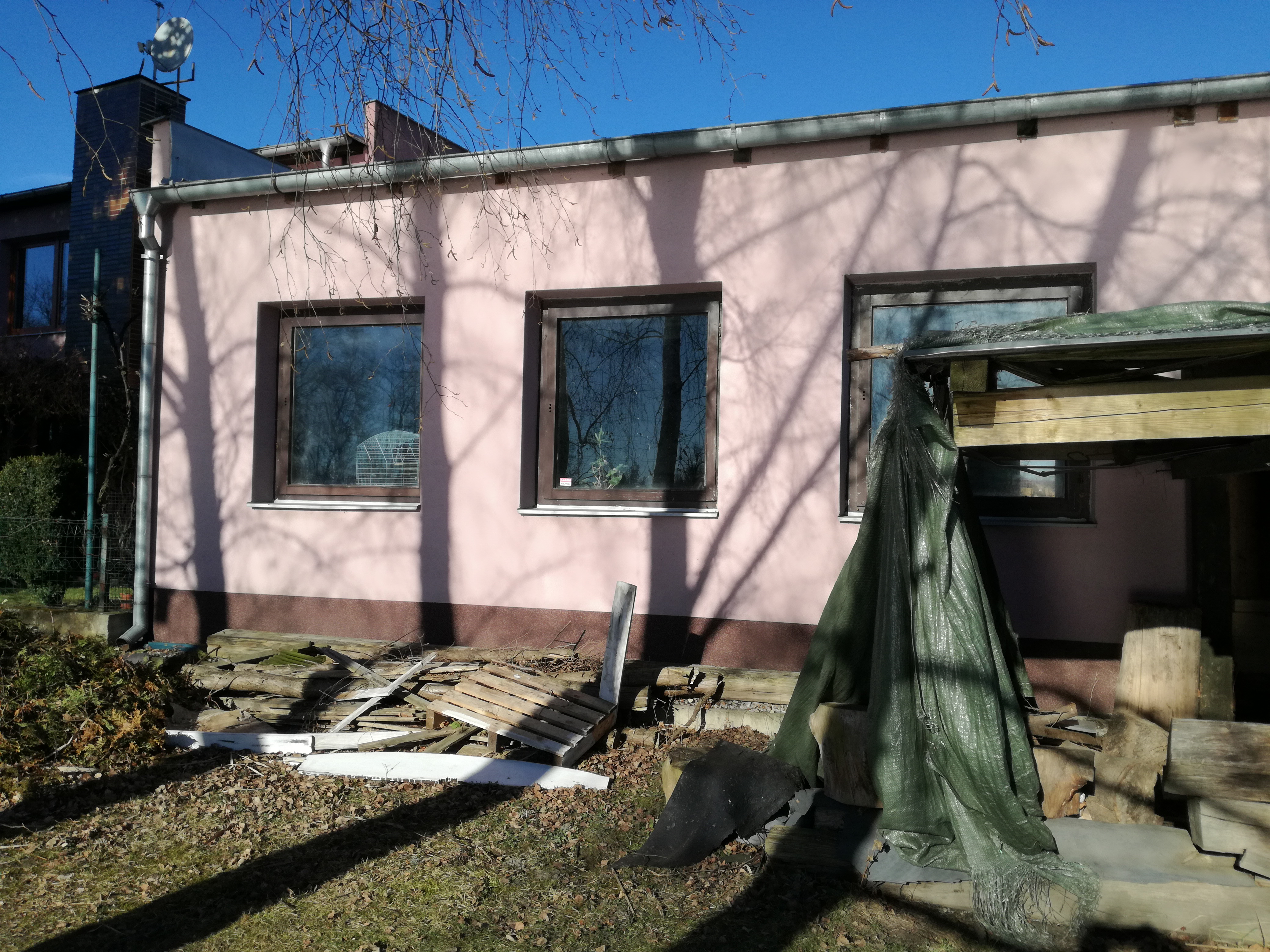 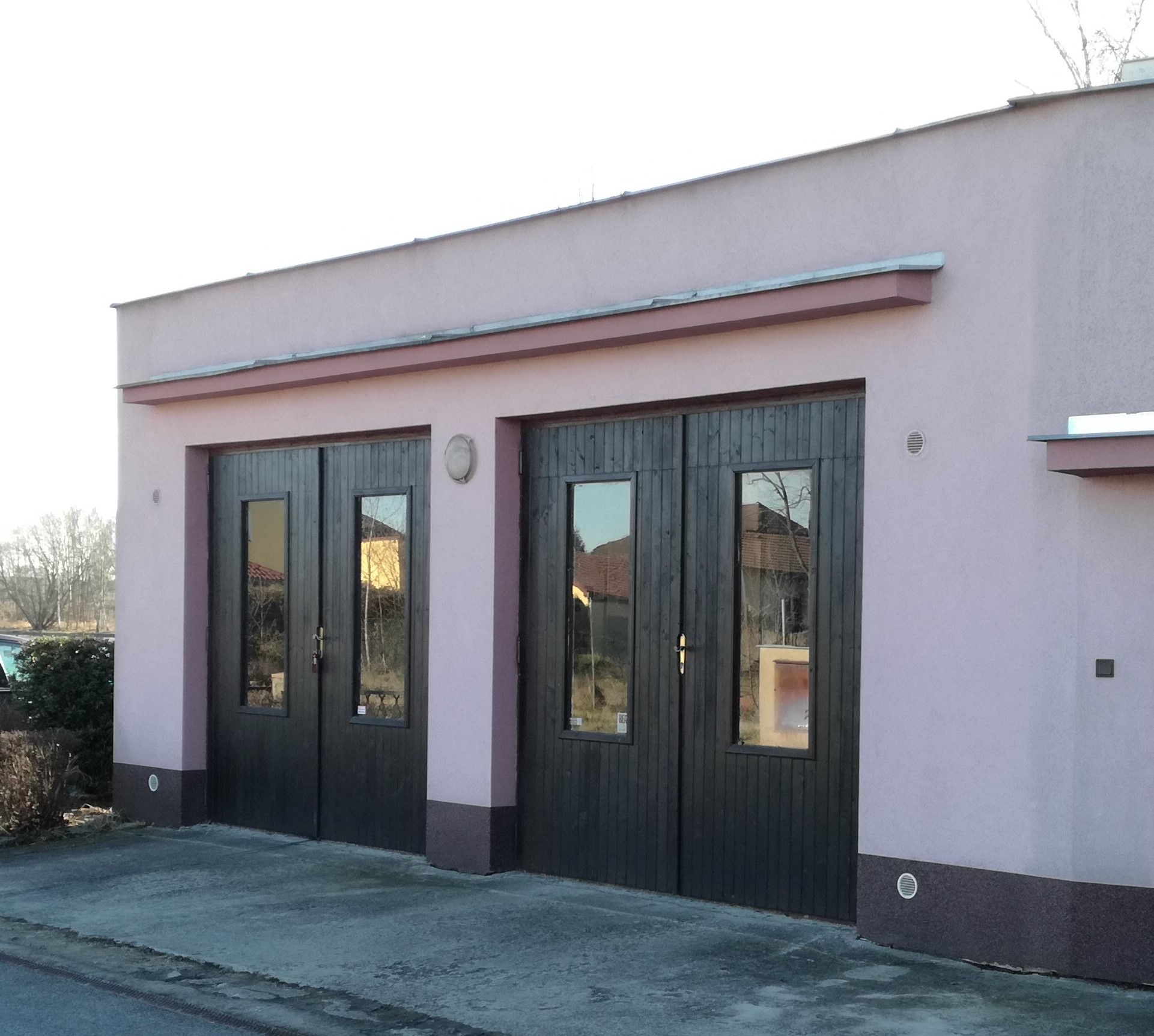 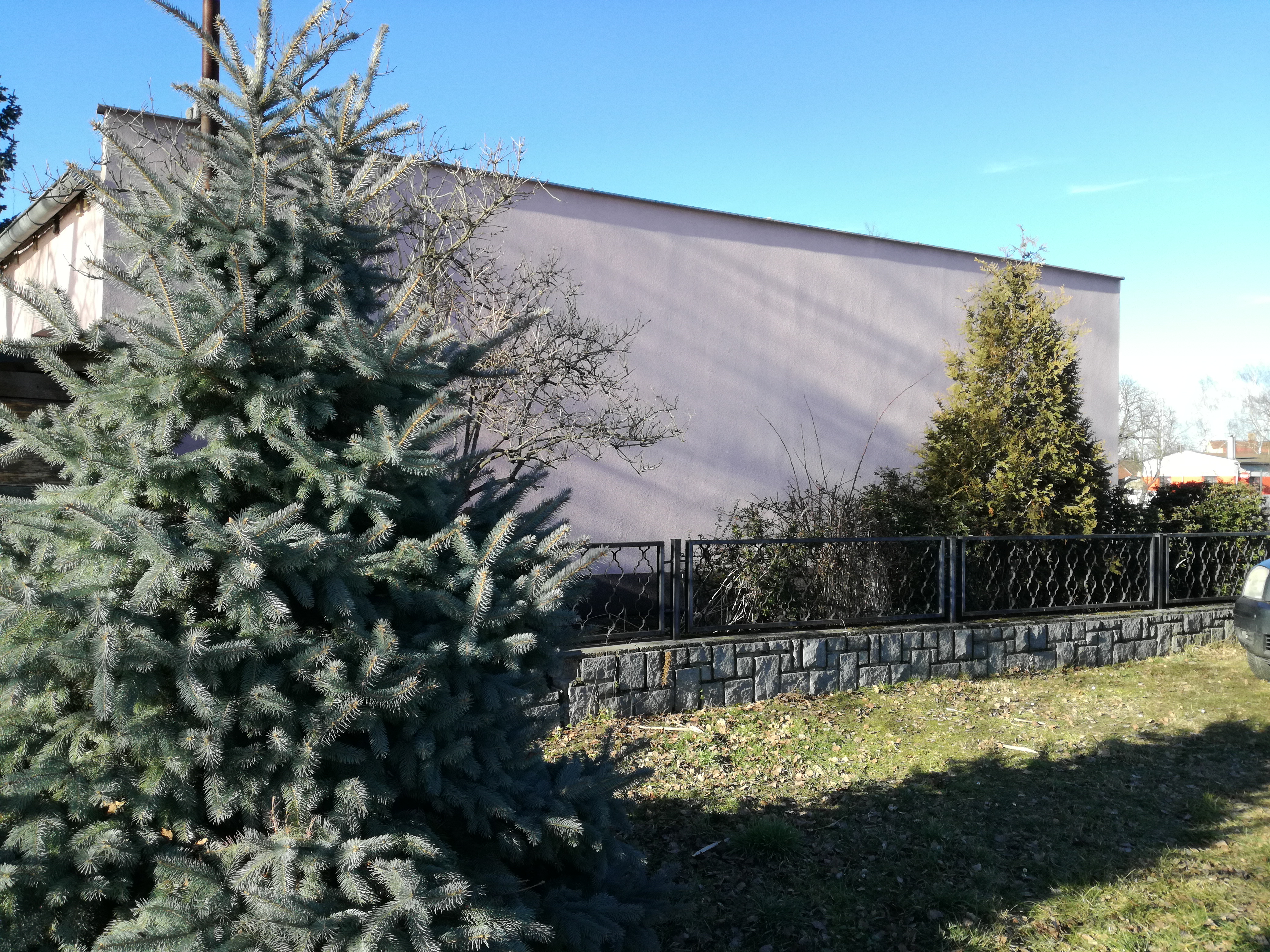 Zdroj: Vlastní
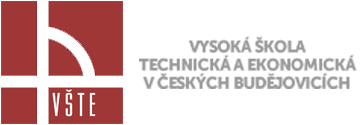 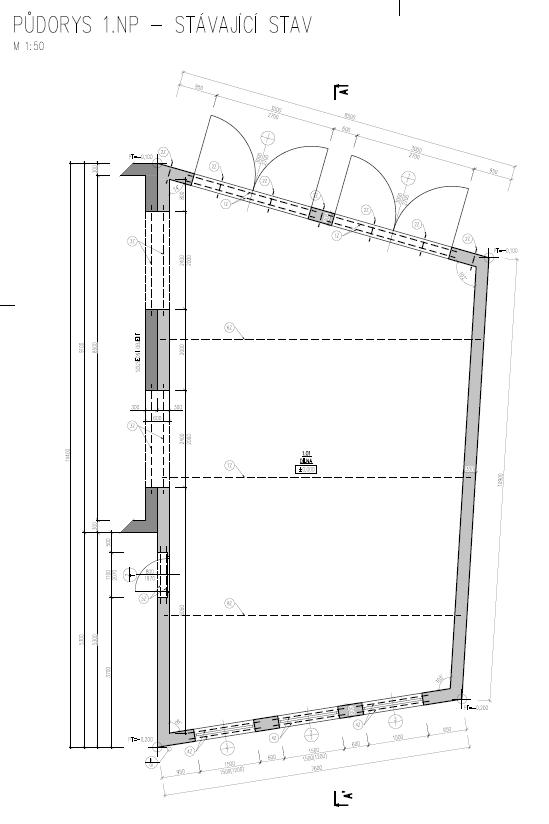 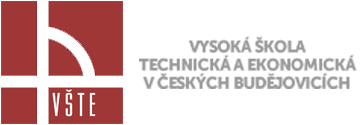 Zdroj: Vlastní
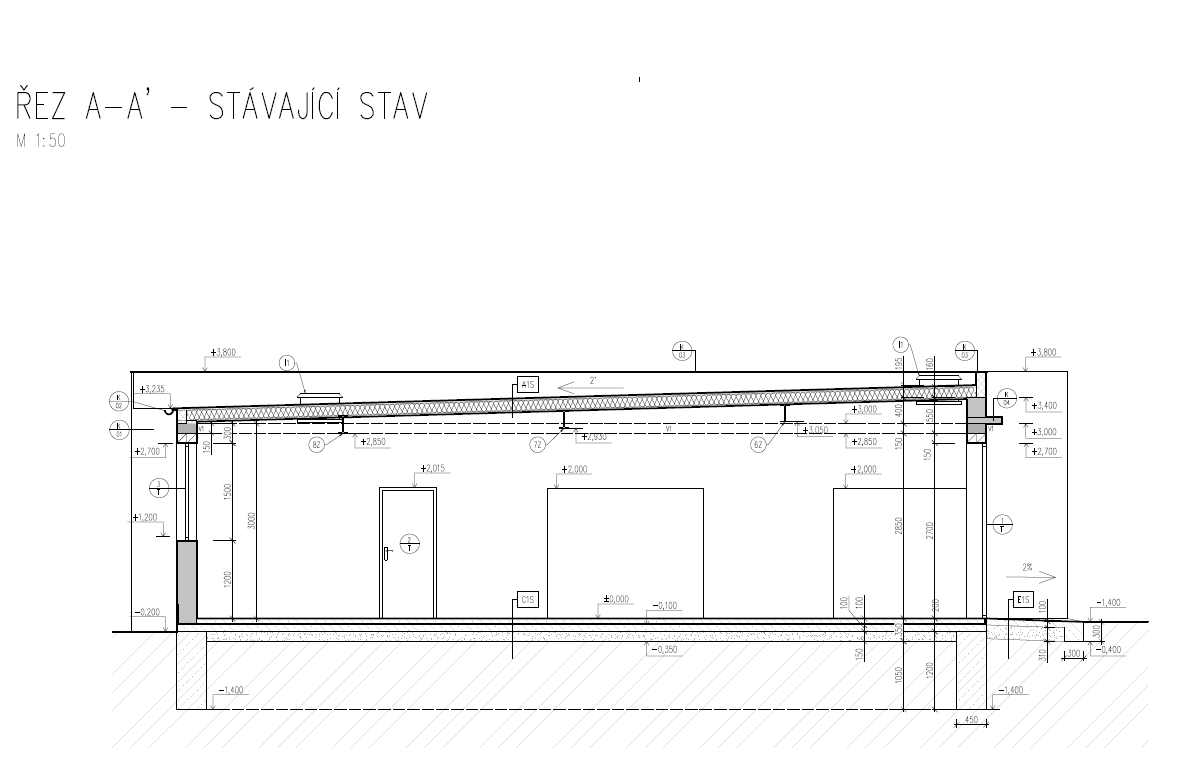 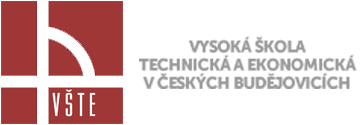 Zdroj: Vlastní
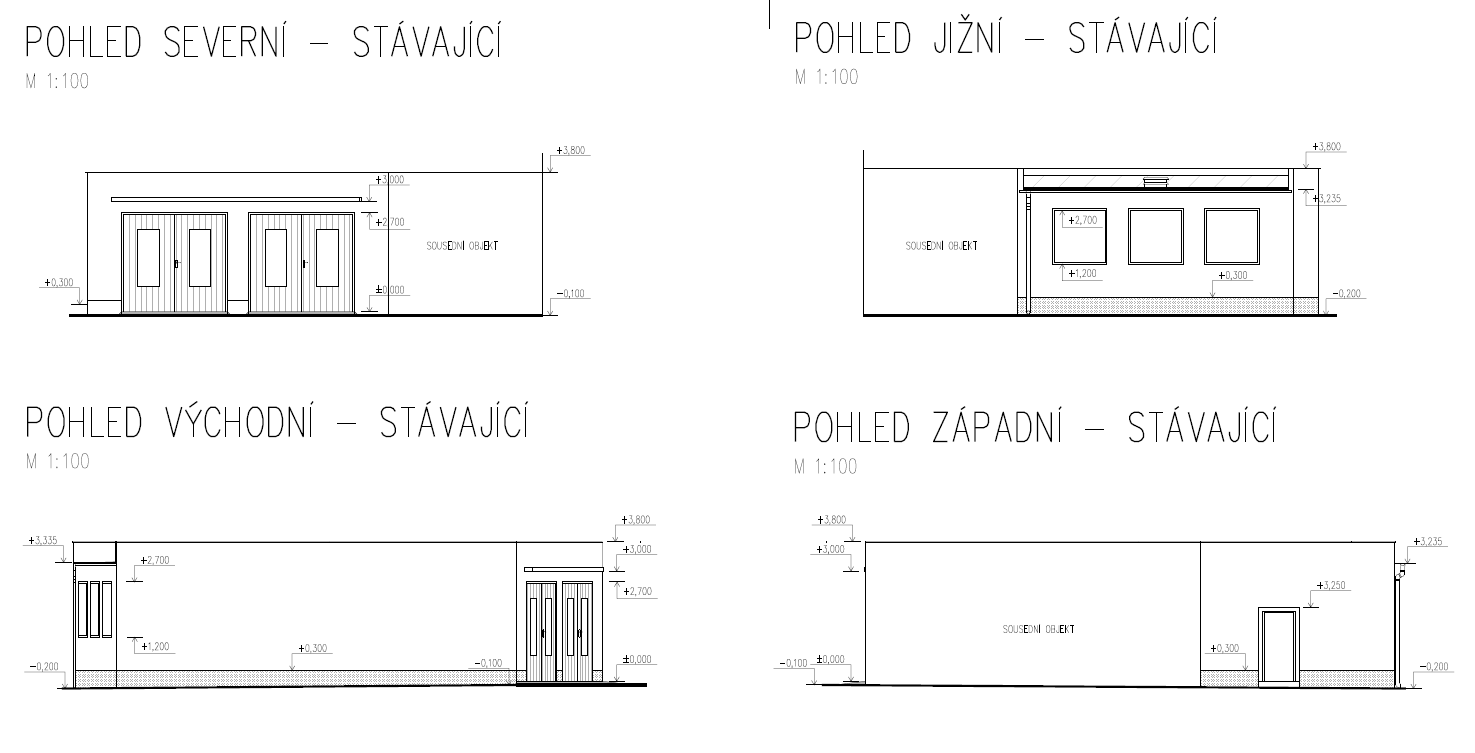 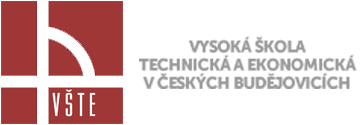 Zdroj: Vlastní
nová dokumentace stávajícího stavu
příloha č. 12 vyhlášky č. 499/2006 platné od 1. 1. 2018
normy
zkušenosti z praxe
konzultace se specialisty v oboru
Návrh řešení
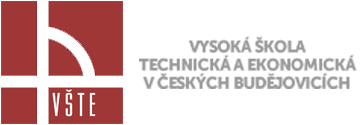 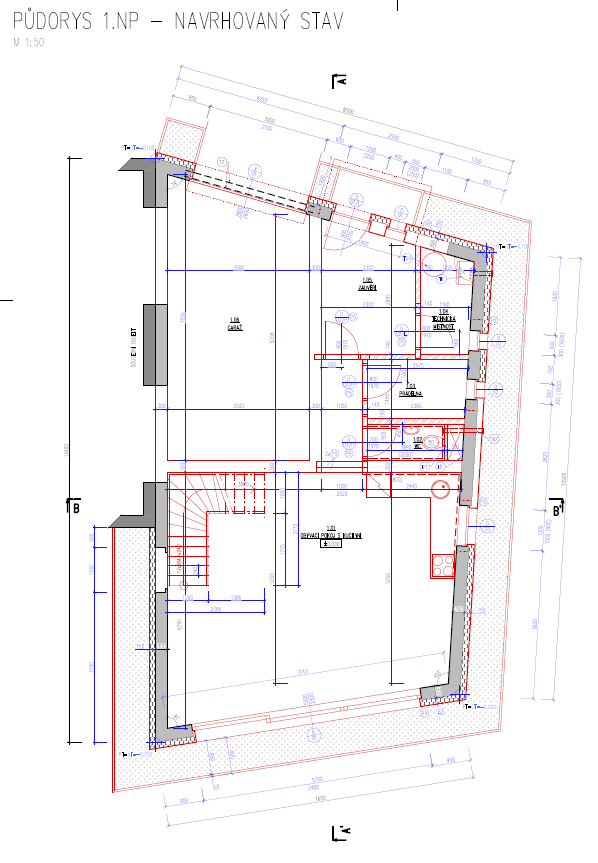 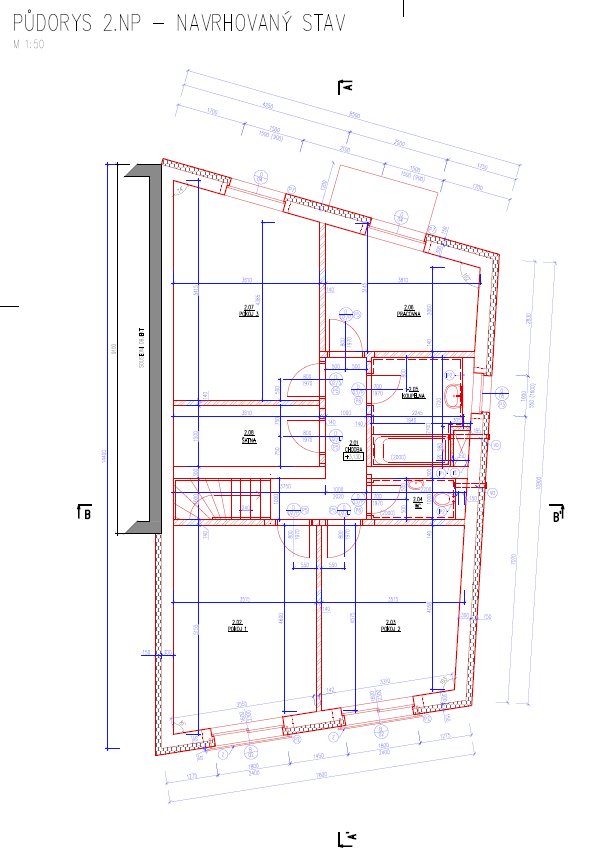 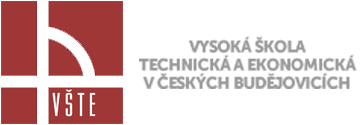 Zdroj: Vlastní
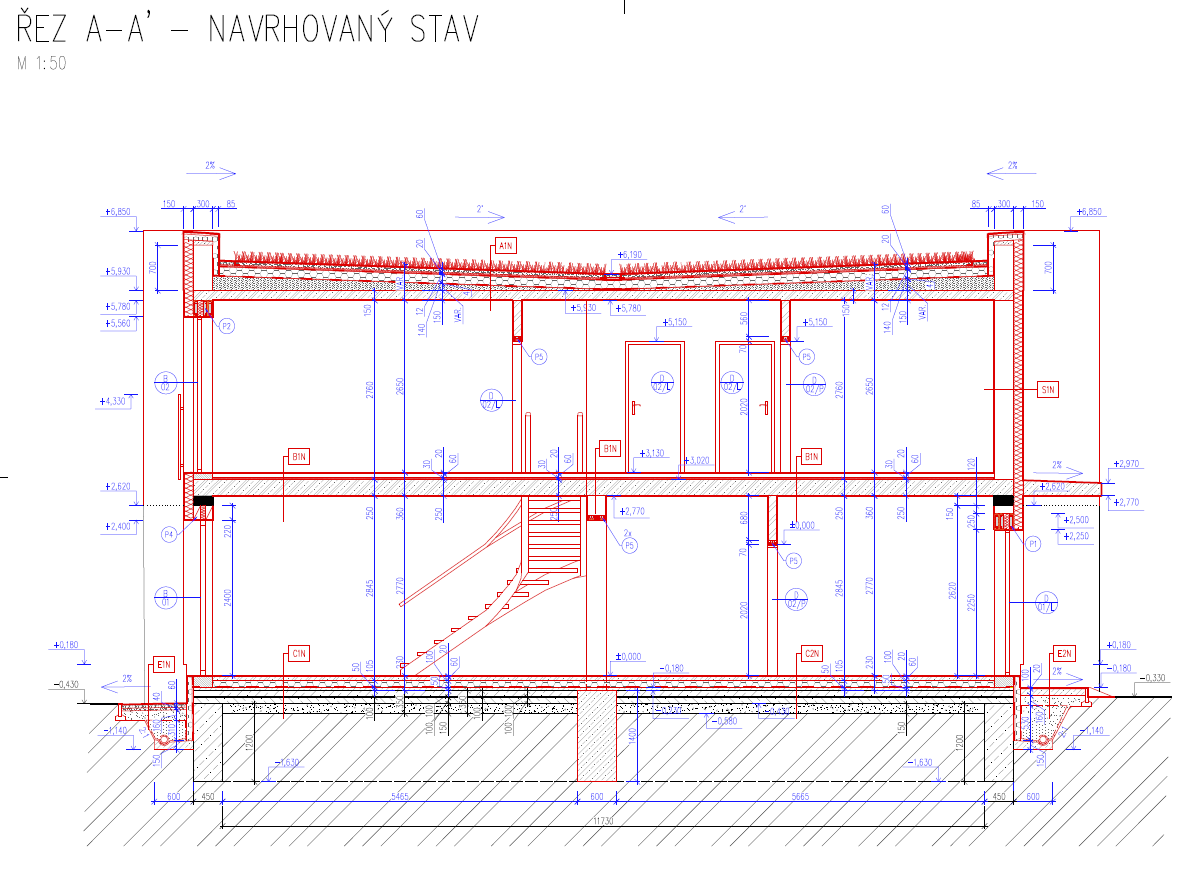 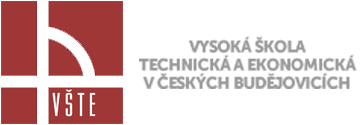 Zdroj: Vlastní
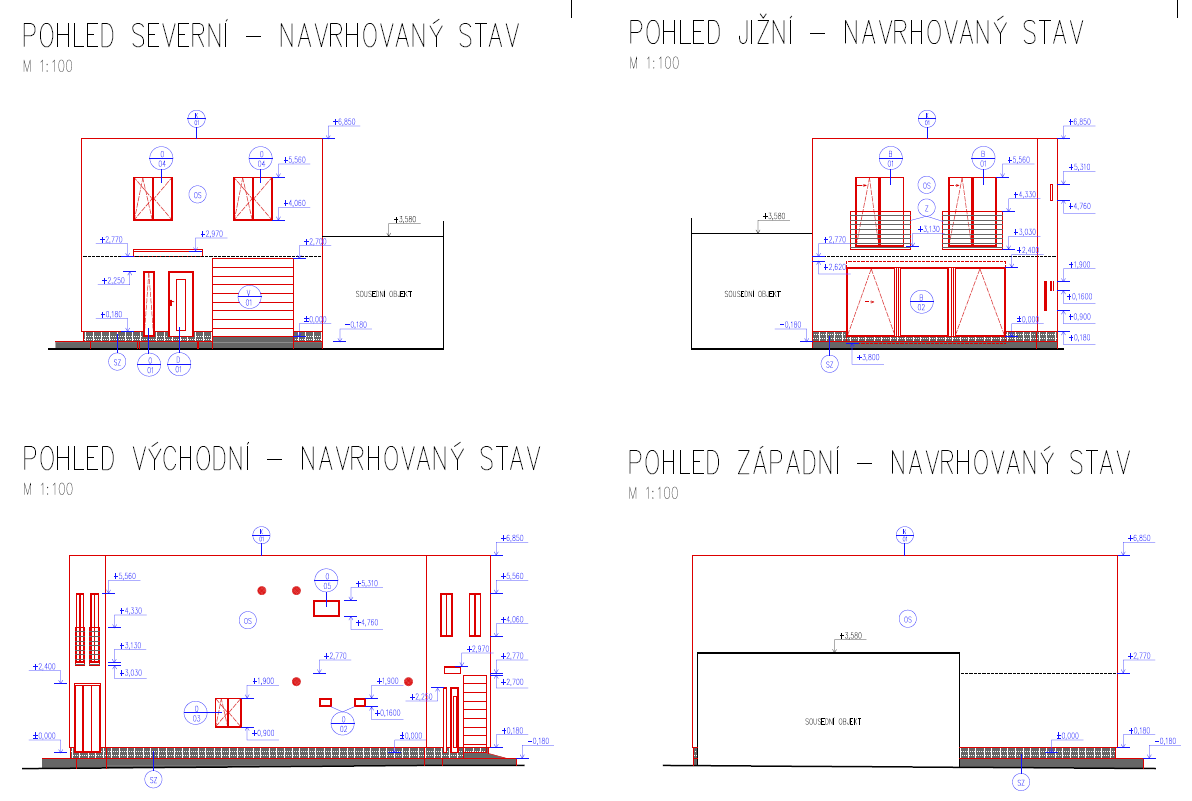 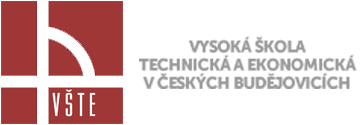 Zdroj: Vlastní
Závěrečné shrnutí
zakomponování stávající dílny do nového návrhu
vytvoření rodinného domu o velikosti jedné bytové jednotky
vyřešení problémů při návrhu
cíl práce splněn
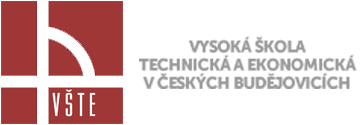 Děkuji za pozornost
Veronika Novotná
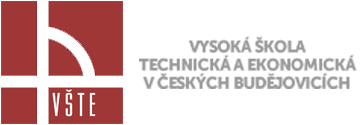 Odpovědi na otázky oponenta
Dle vyhlášky 499/2006 má být v C3 (koordinační situační výkres) zakreslený výškopis, co si pod tím představujete?
Proč máte ve výpočtech součinitele prostupu tepla korekci součinitele prostupu tepla dU = 0 W/m2K? Uvažujete někde ve výpočtu s vlivem tepelných mostů?
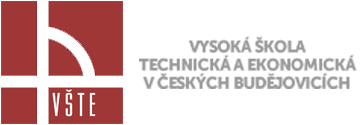